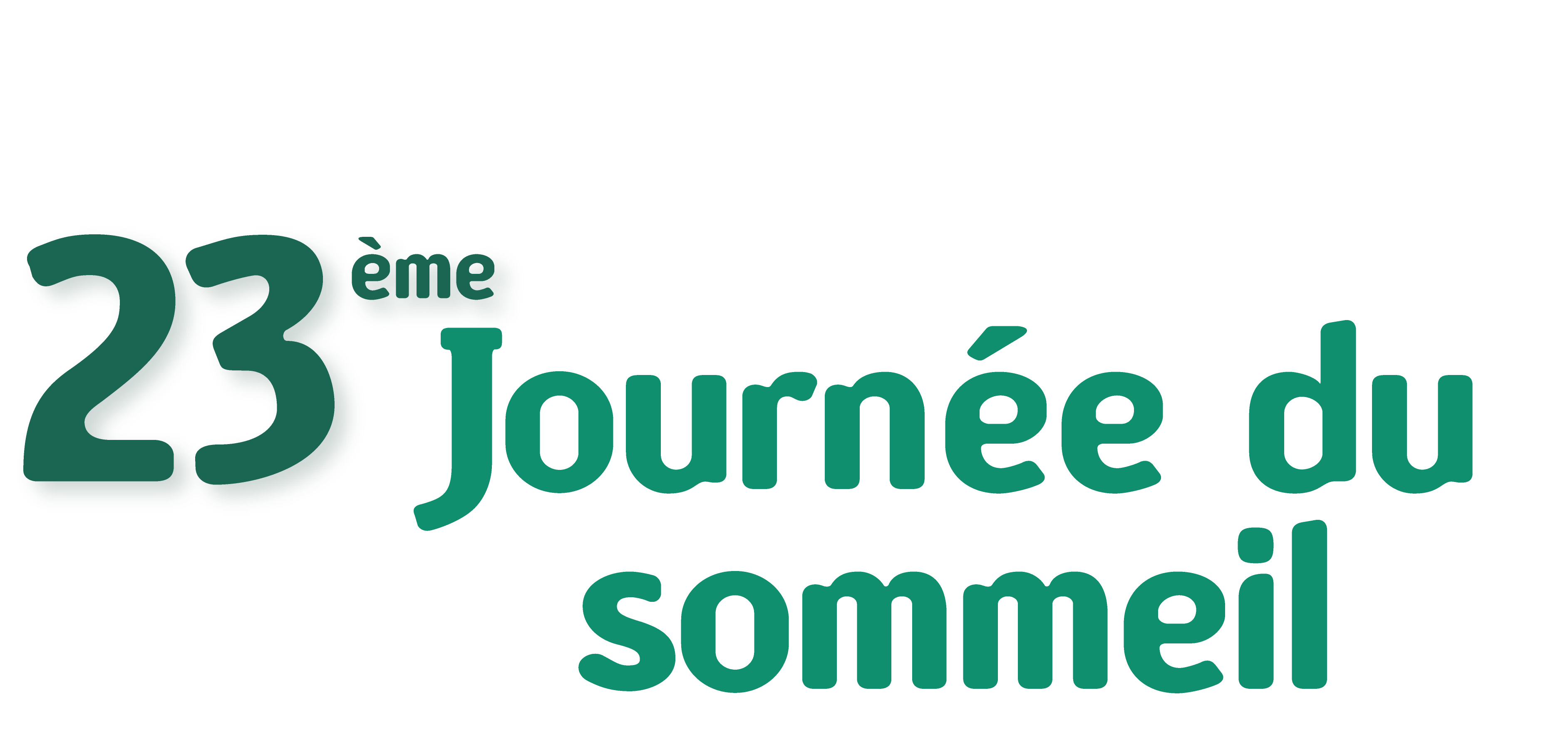 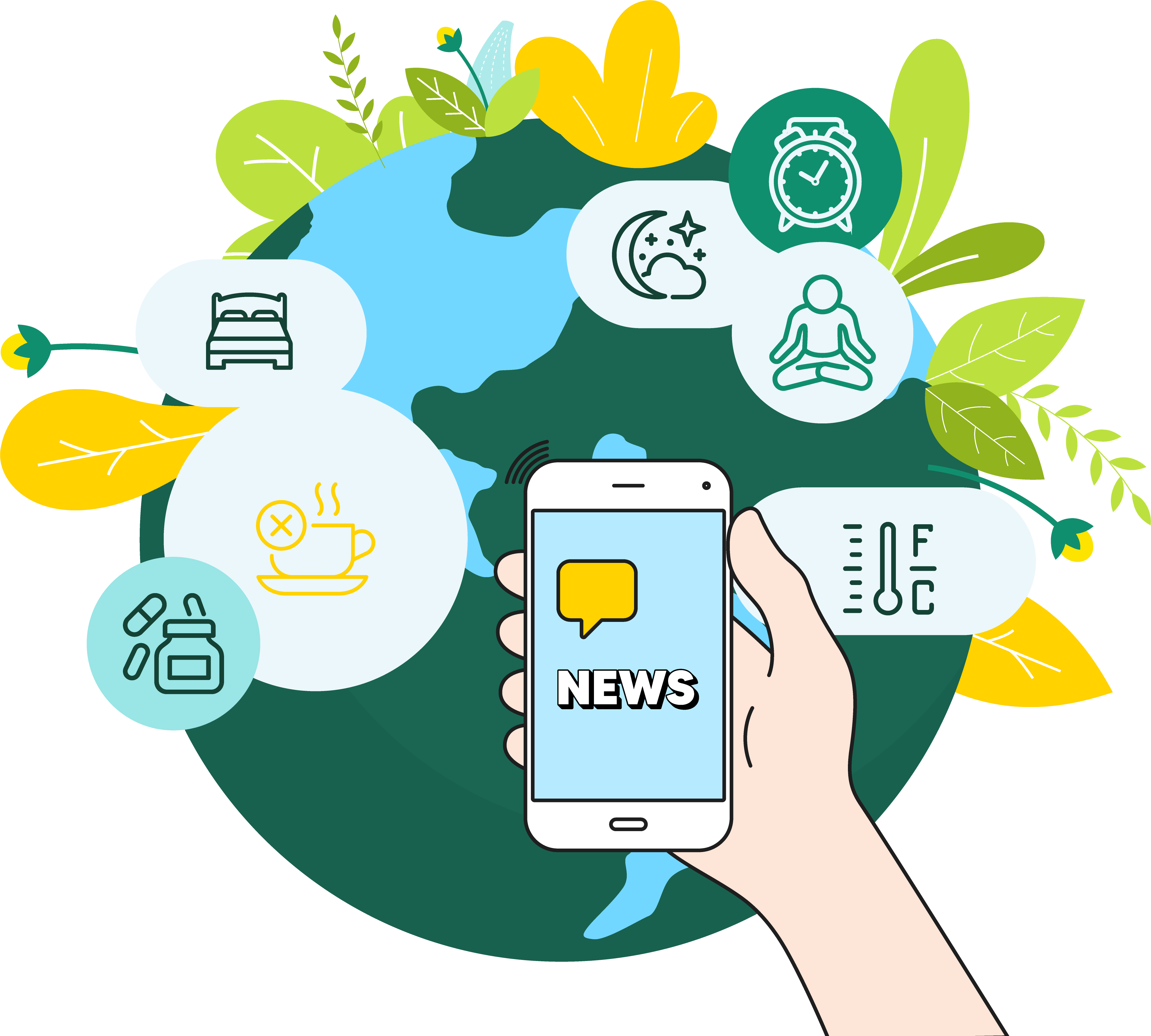 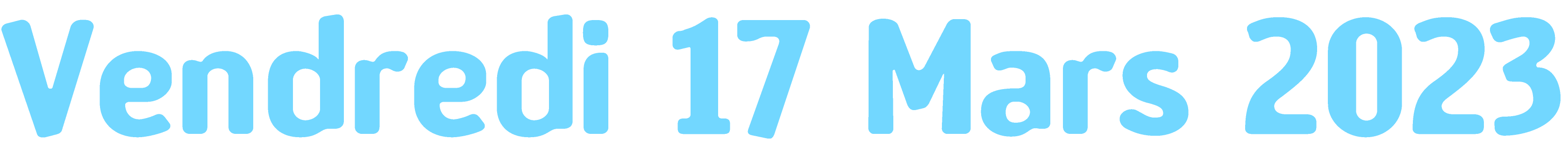 Programme
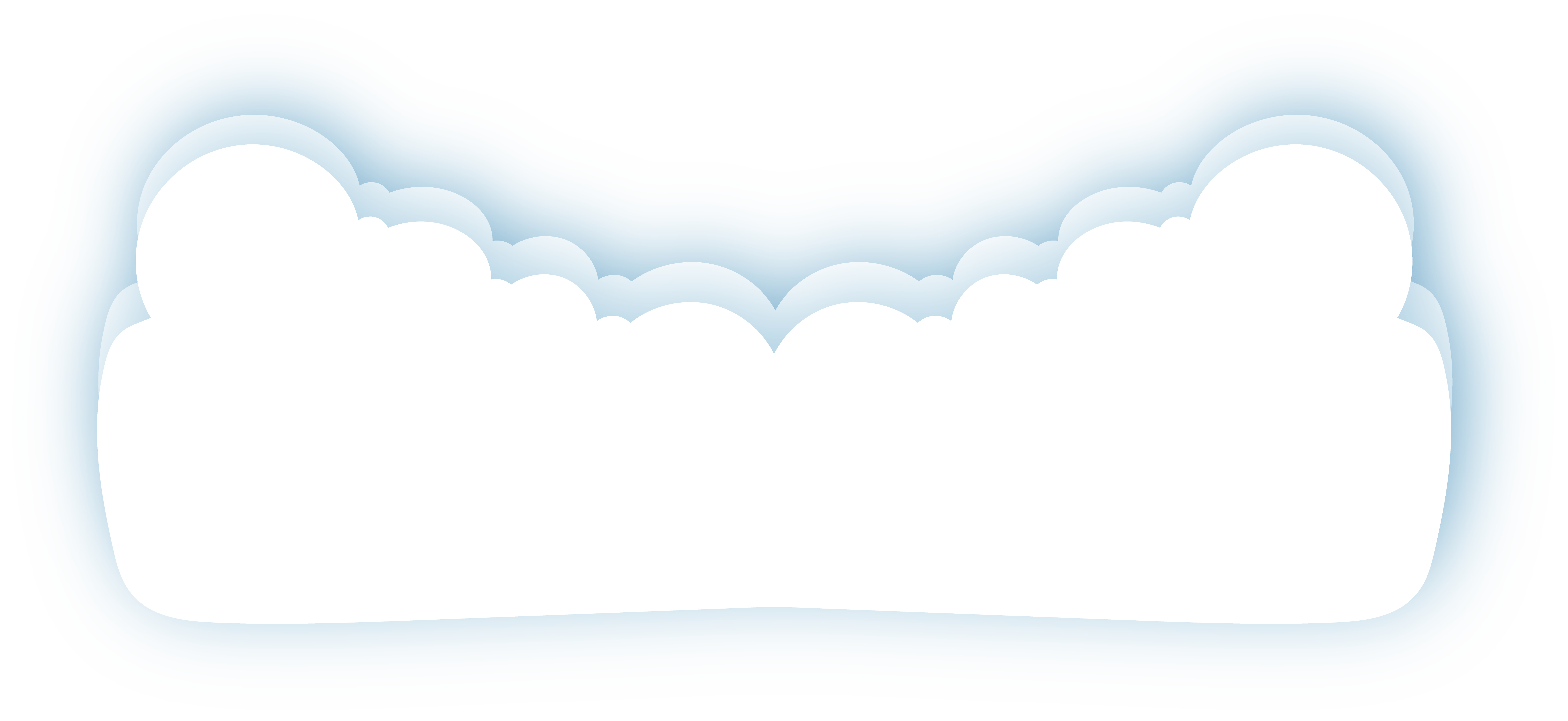 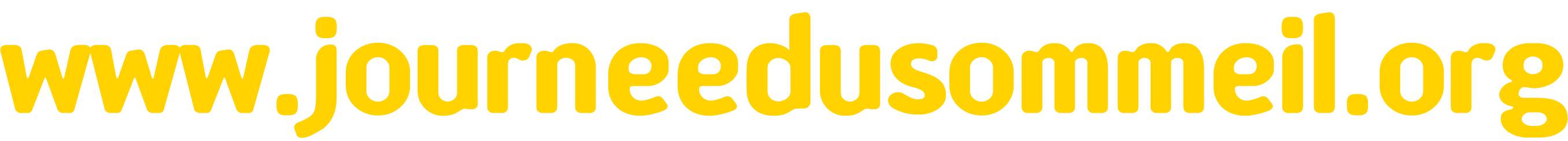 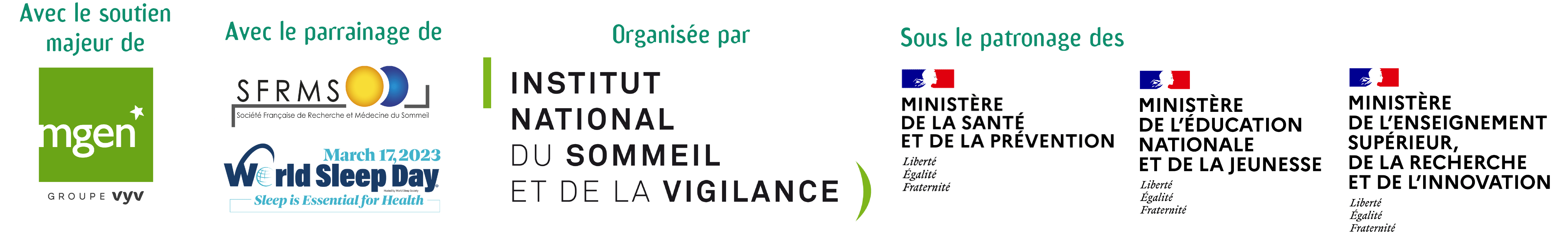